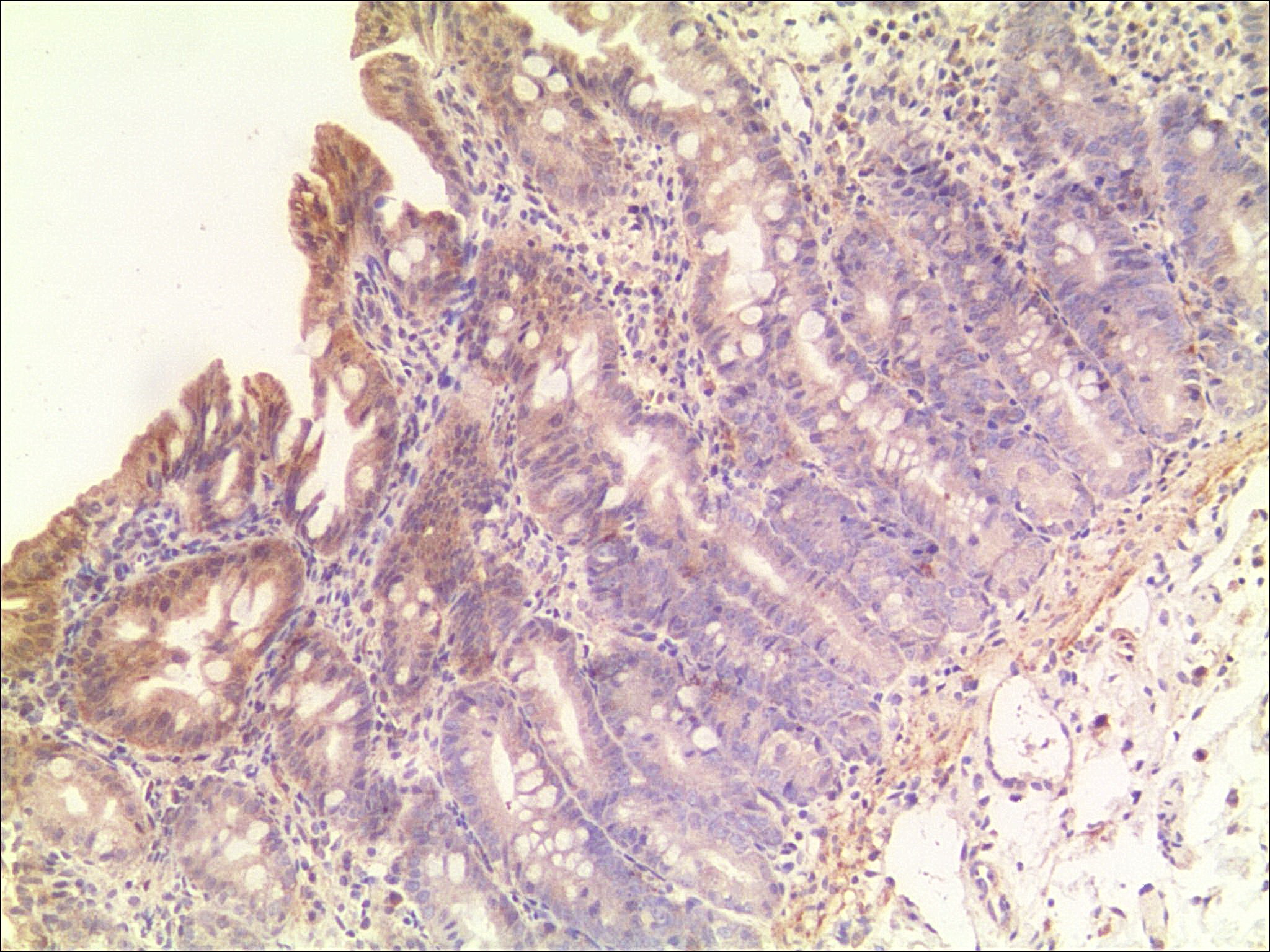 Immunohistochemistry of DGAT1 in proband’s biopsy at the duodenum (×100)
[Speaker Notes: Immunohistochemistry of DGAT1 in proband’s biopsy at the duodenum (×100)]
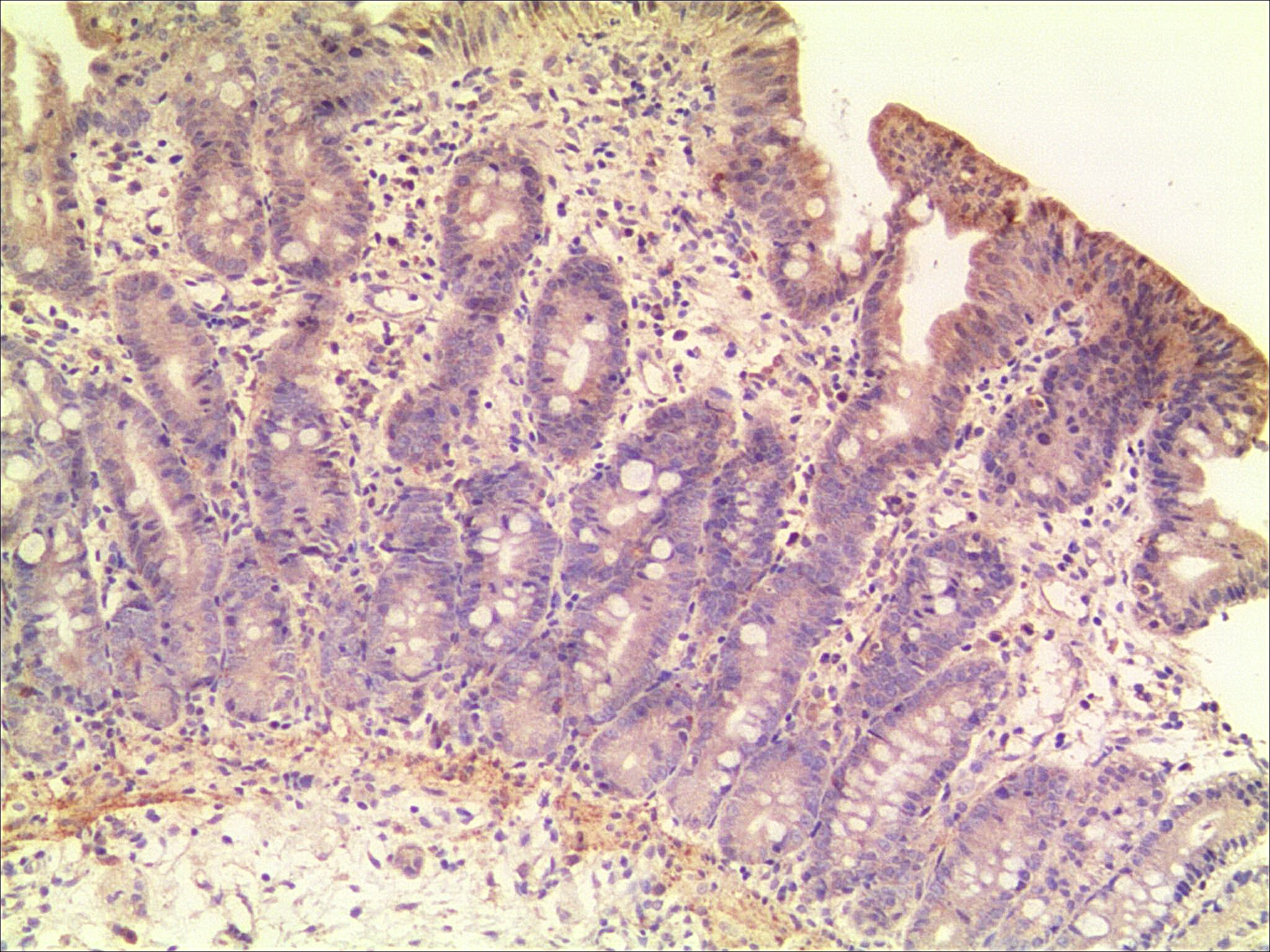 Immunohistochemistry of DGAT1 in proband’s biopsy at the duodenum (×100)
[Speaker Notes: Immunohistochemistry of DGAT1 in proband’s biopsy at the duodenum (×100)]
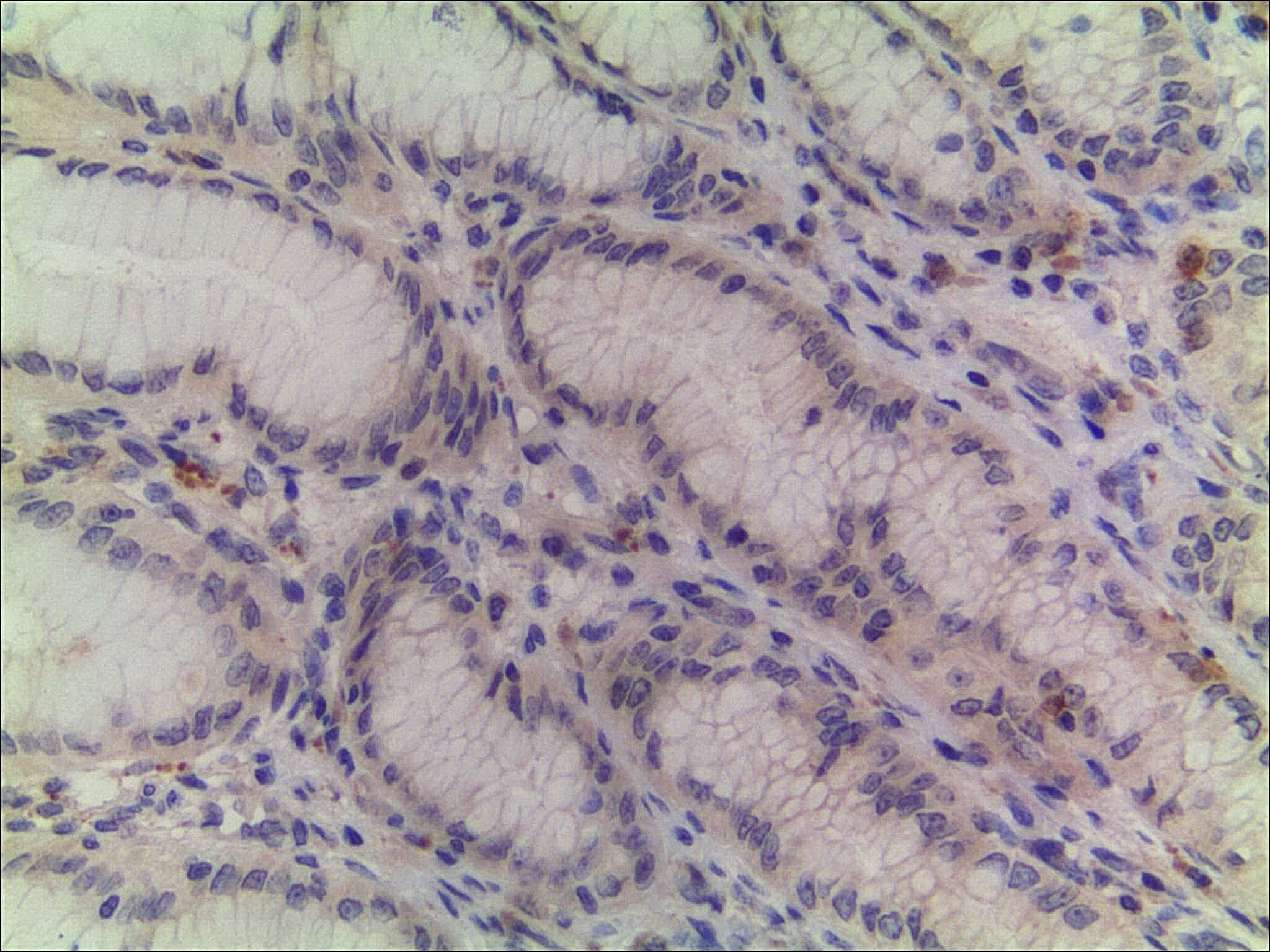 Immunohistochemistry of DGAT1 in proband’s biopsy at the duodenum (×200)
[Speaker Notes: Immunohistochemistry of DGAT1 in proband’s biopsy at the duodenum (×200)]
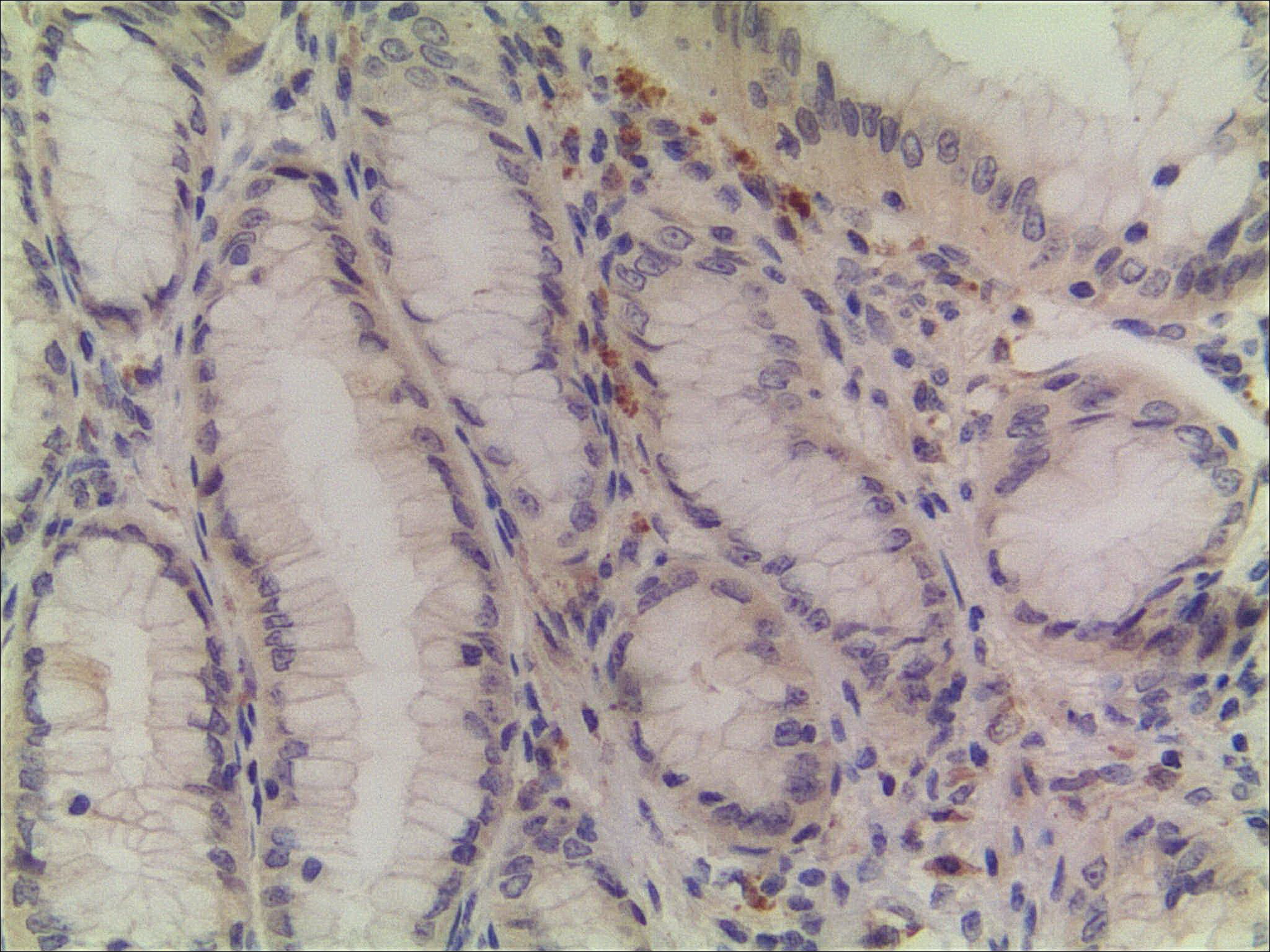 Immunohistochemistry of DGAT1 in proband’s biopsy at the duodenum (×200)
[Speaker Notes: Immunohistochemistry of DGAT1 in proband’s biopsy at the duodenum (×200)]